10 причини да обичам Първомай
С грижа за хората
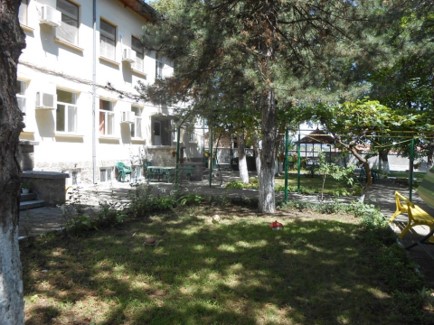 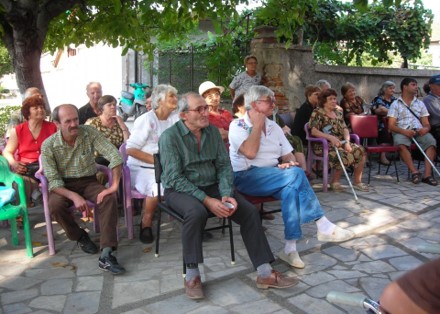 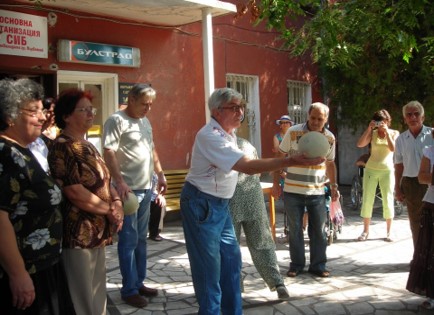 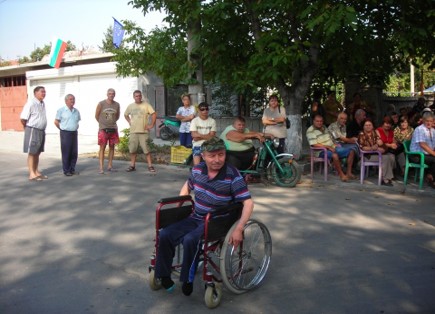 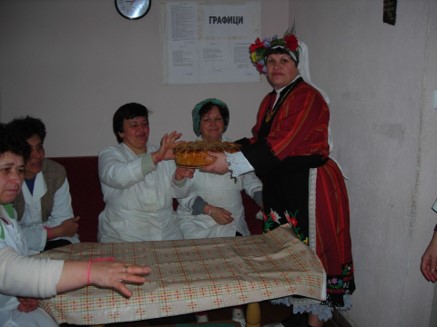 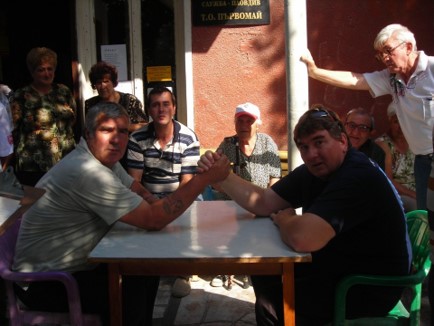 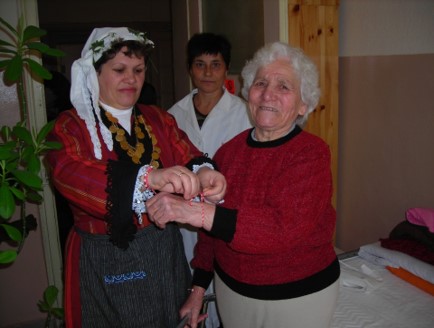 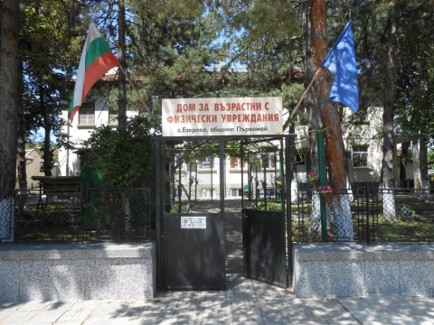 Културни събития
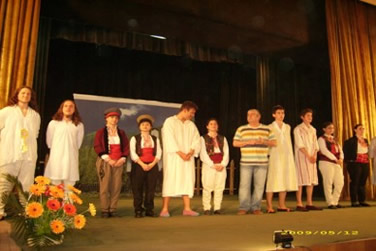 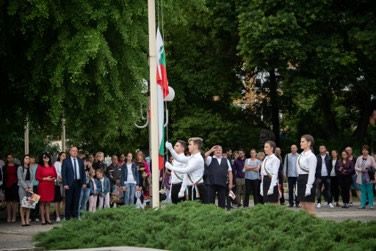 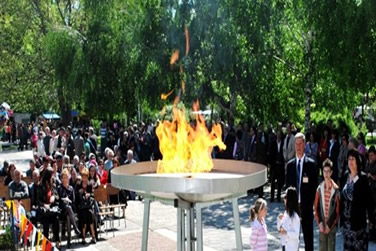 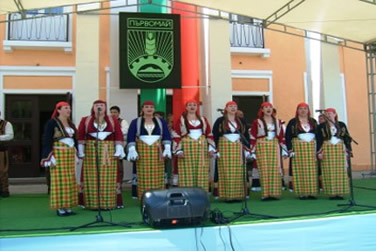 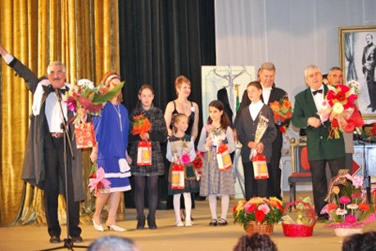 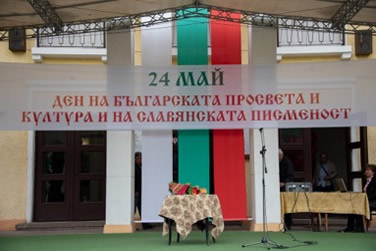 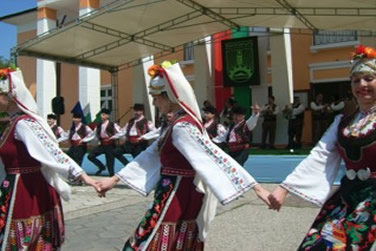 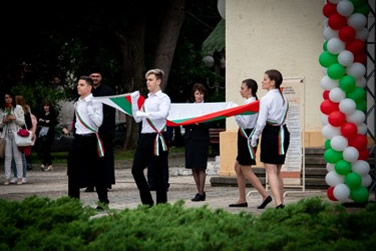 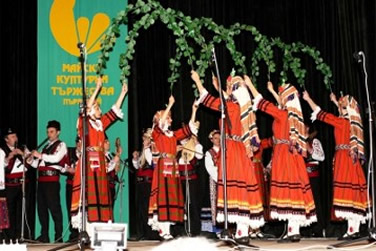 Наследство
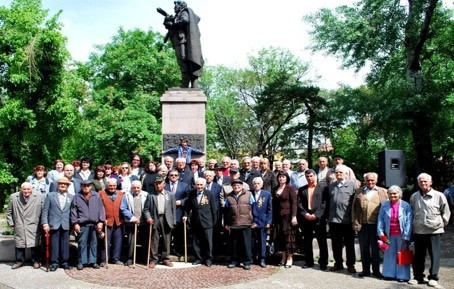 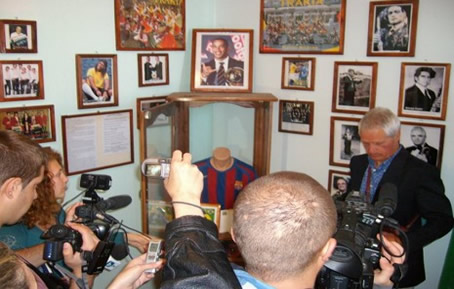 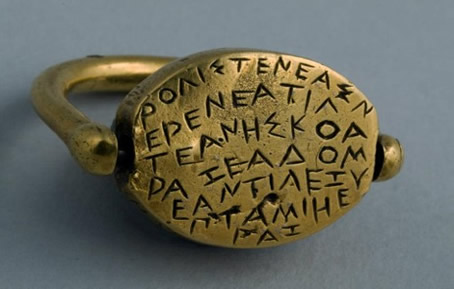 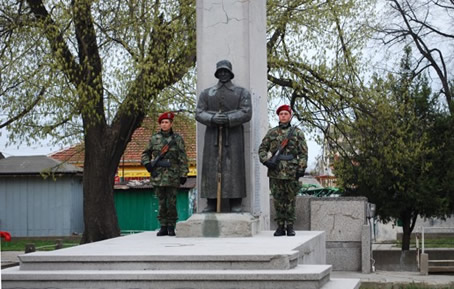 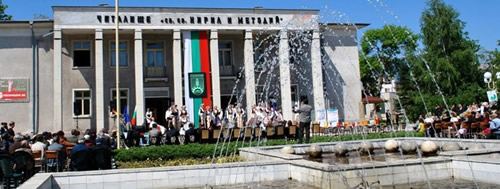 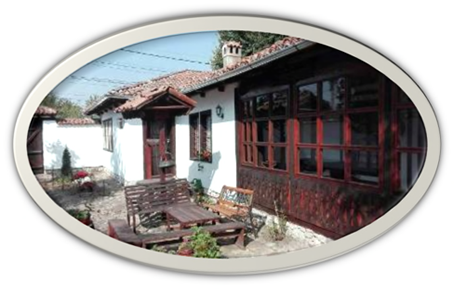 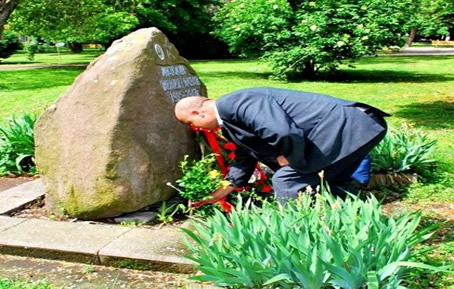 Места за отдих
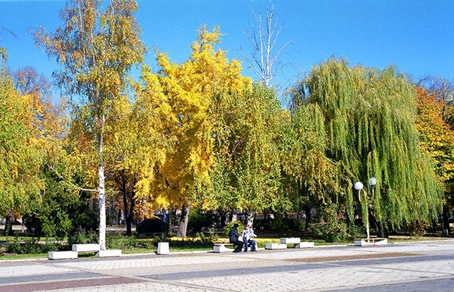 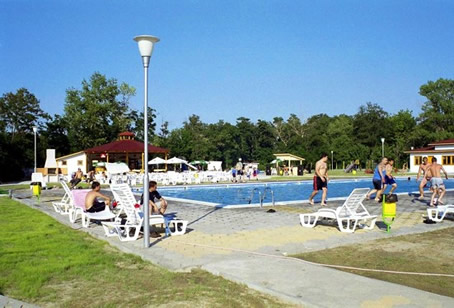 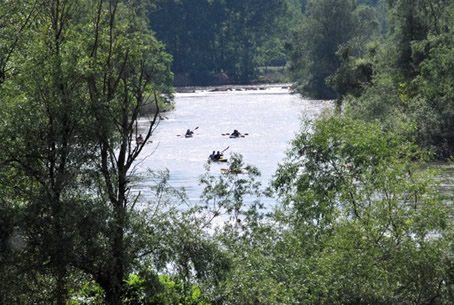 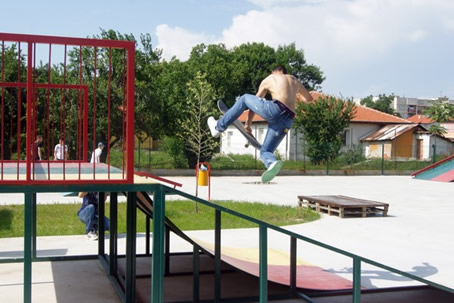 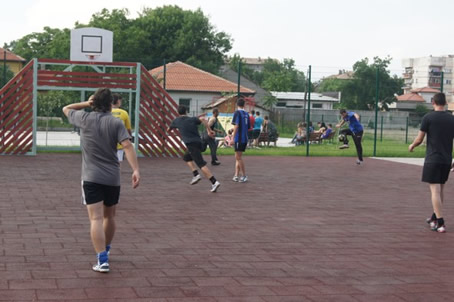 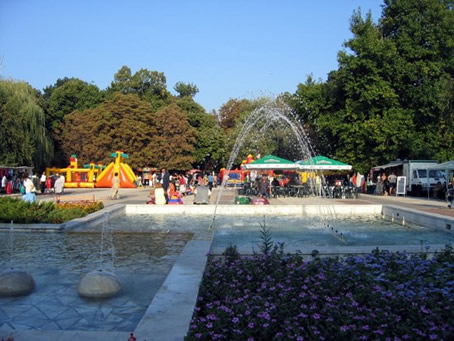 Природни обекти
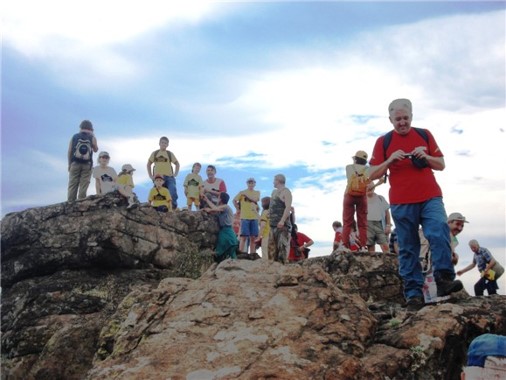 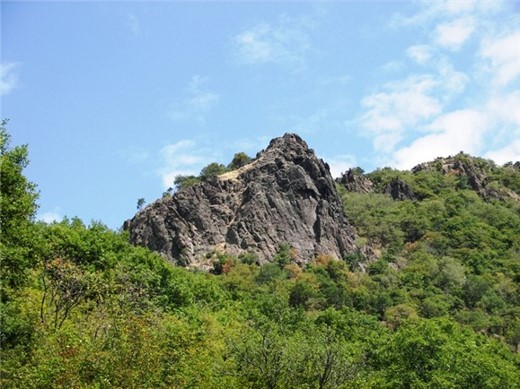 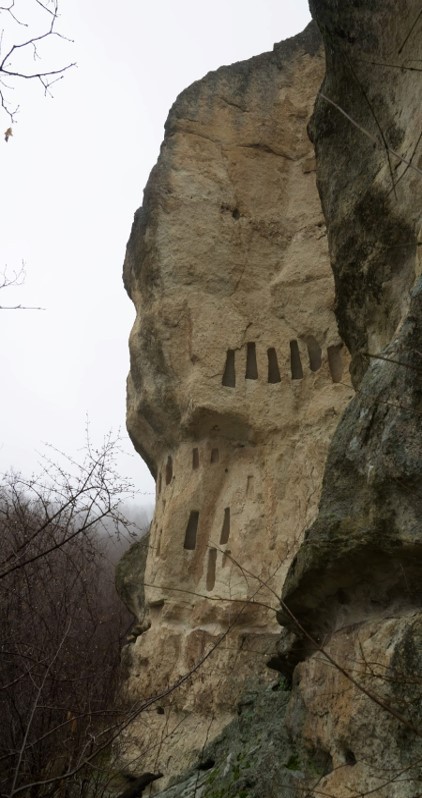 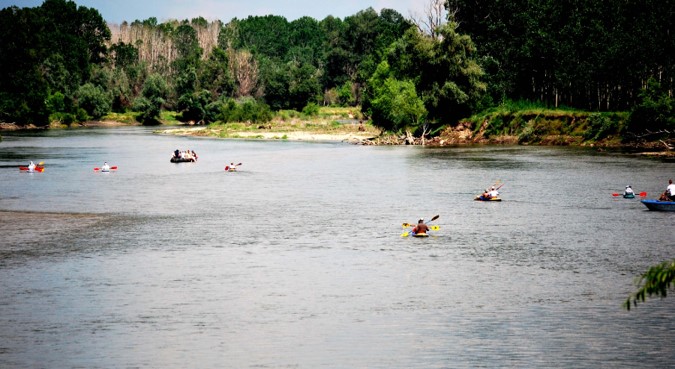 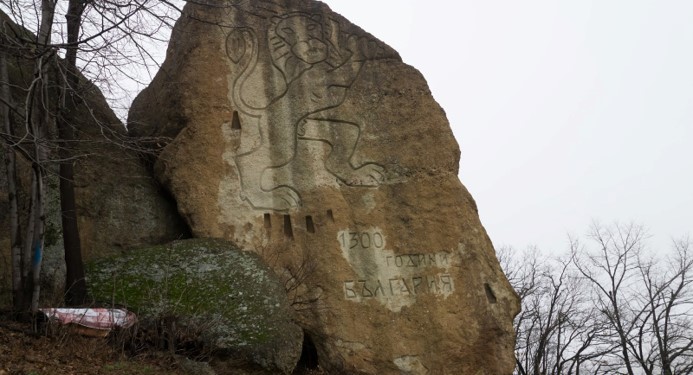 Модерна градска среда
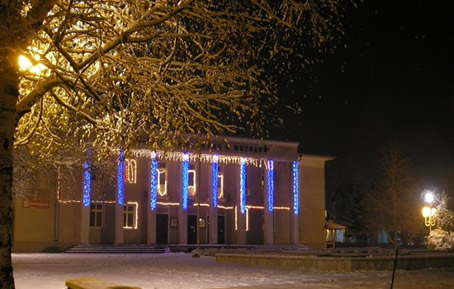 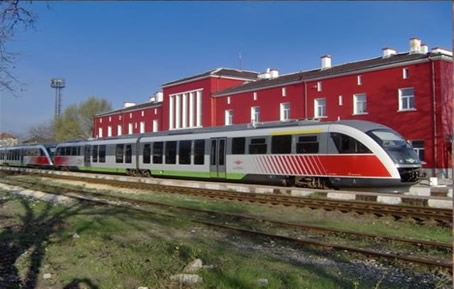 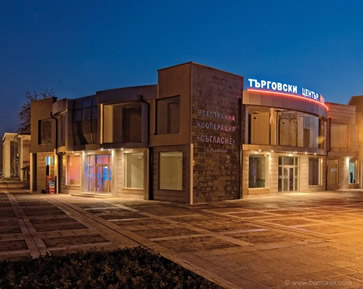 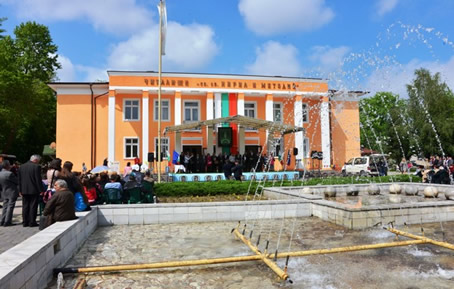 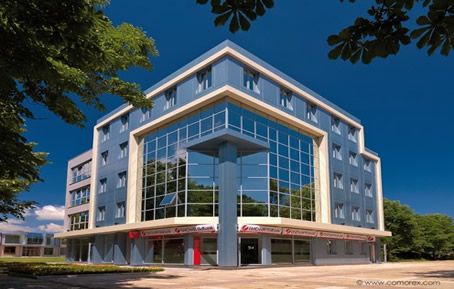 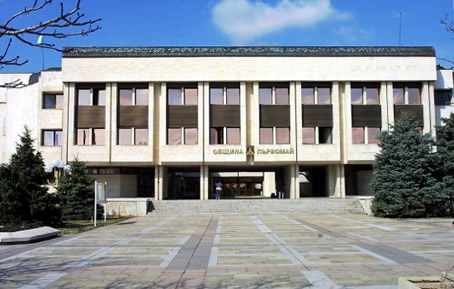 Религия
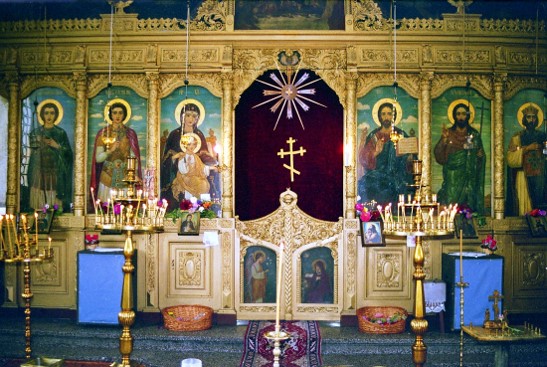 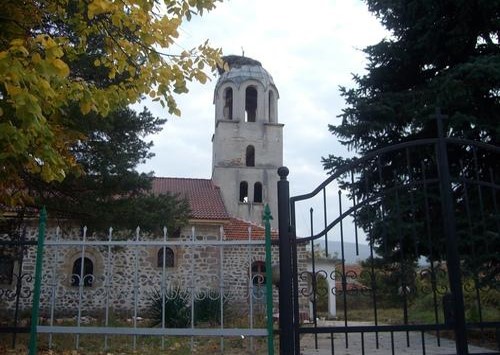 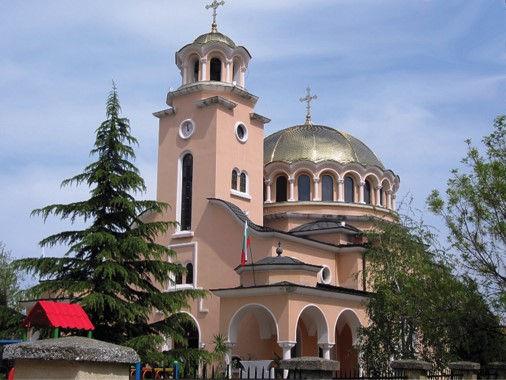 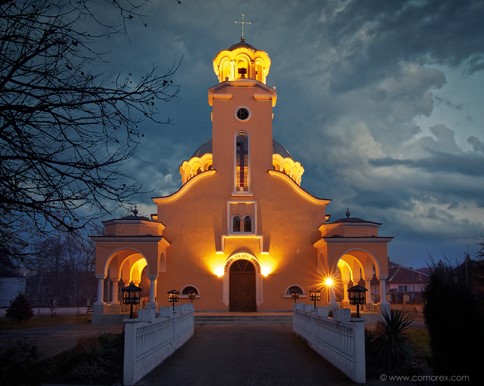 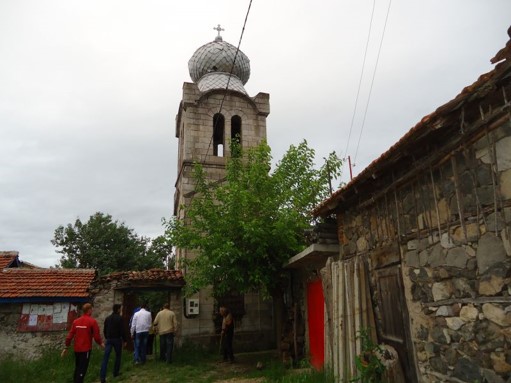 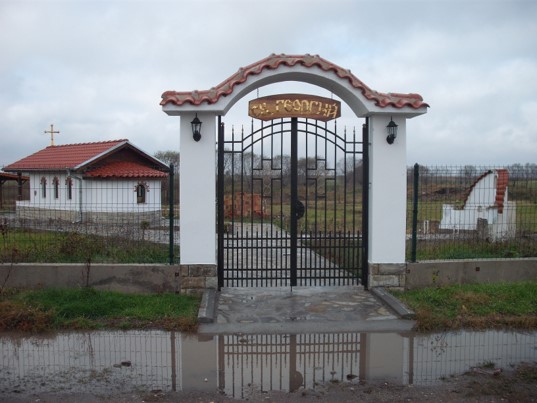 Спорт
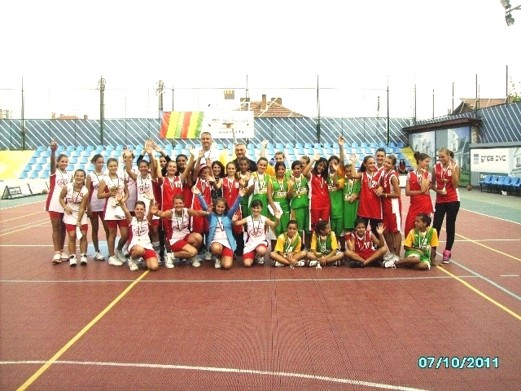 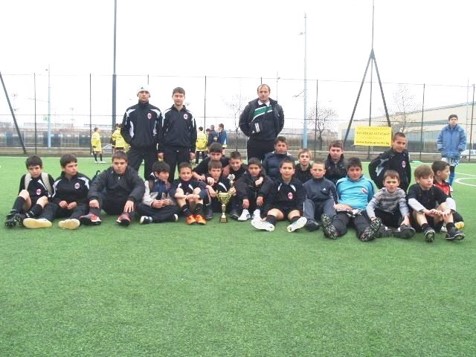 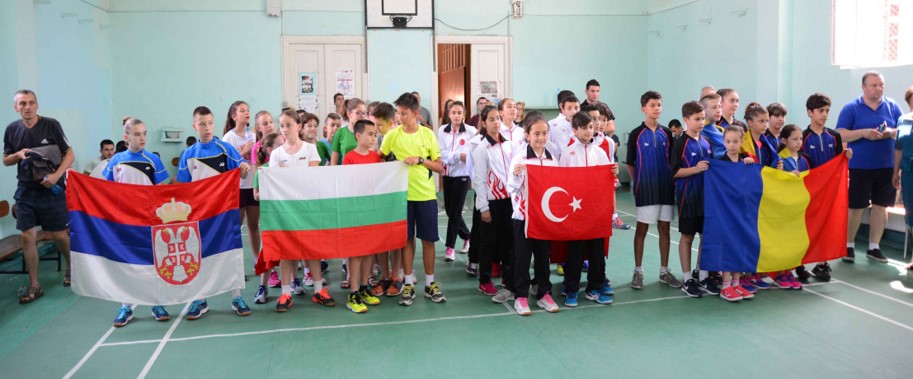 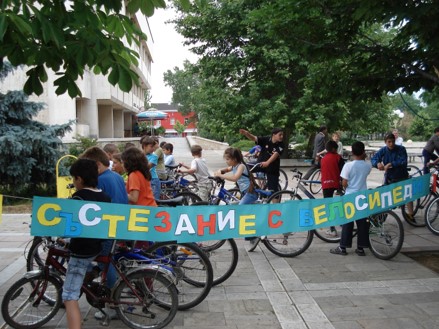 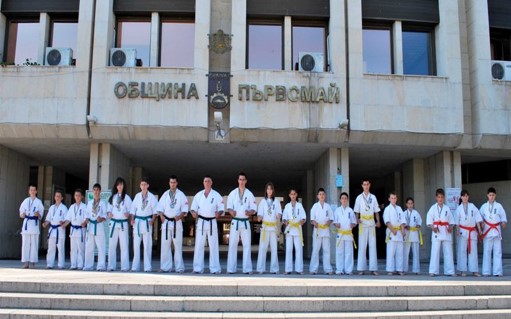 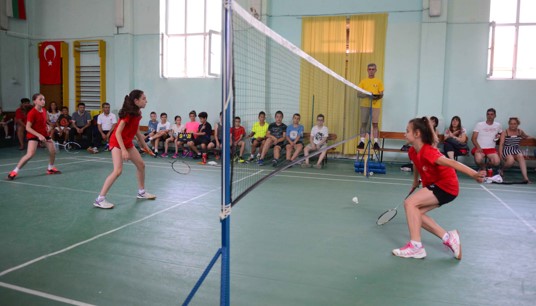 Традиции
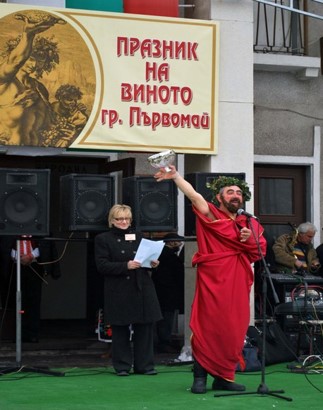 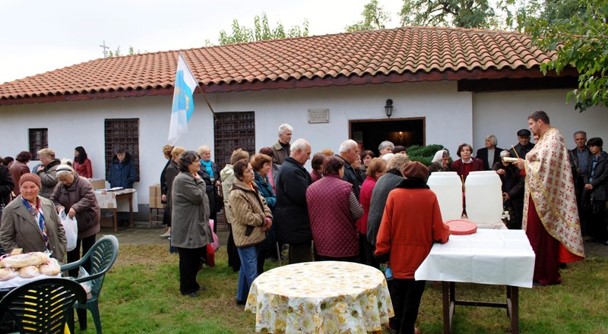 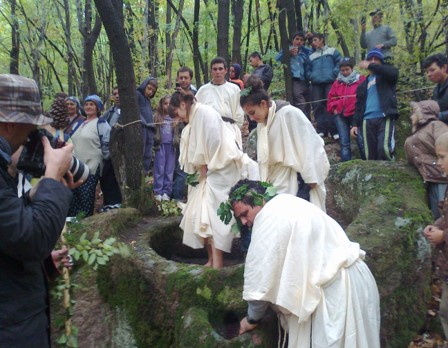 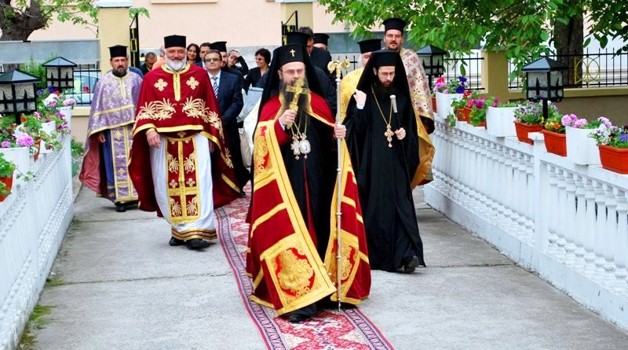 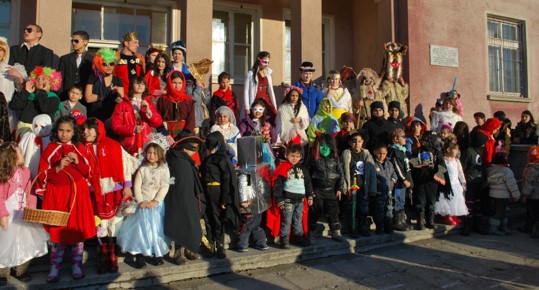 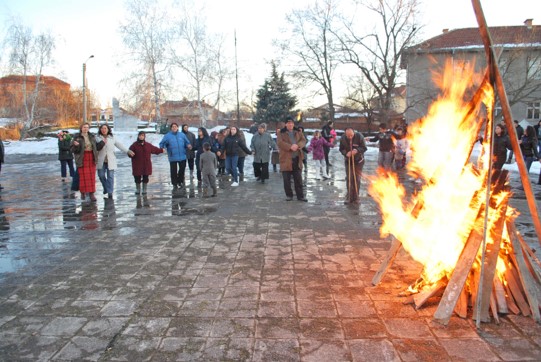 Учебна среда
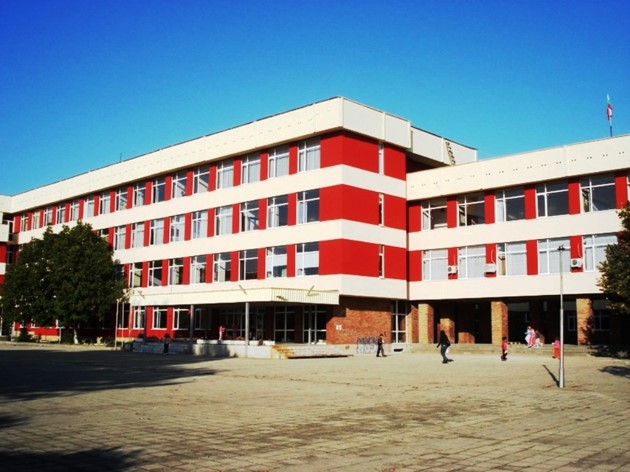 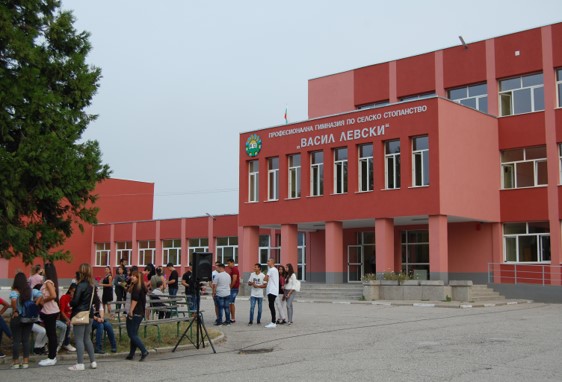 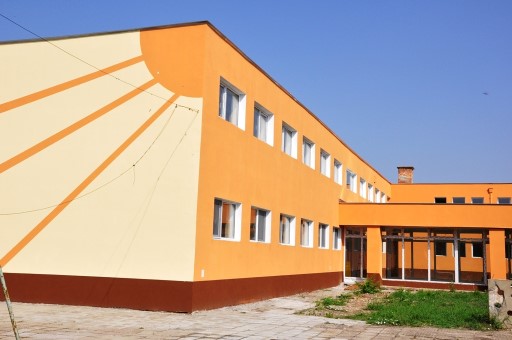 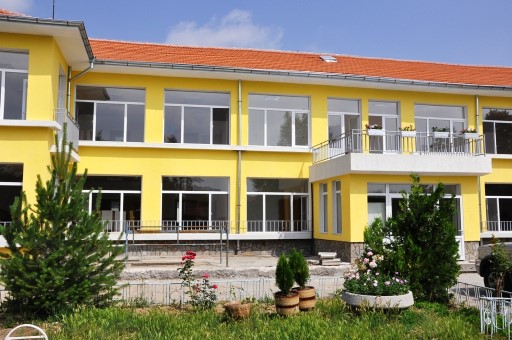 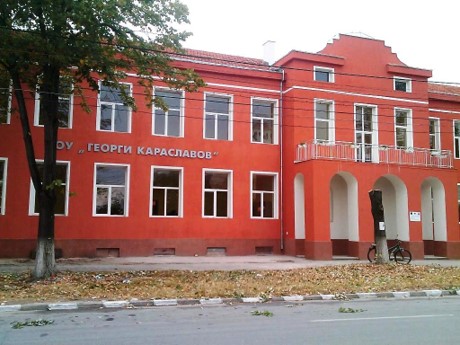 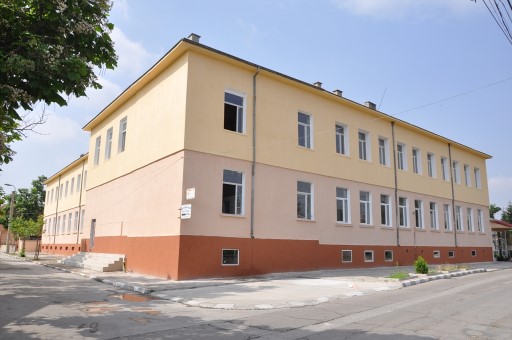 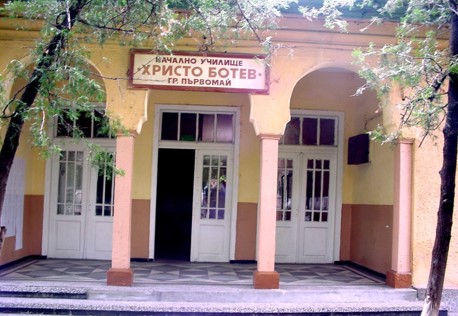 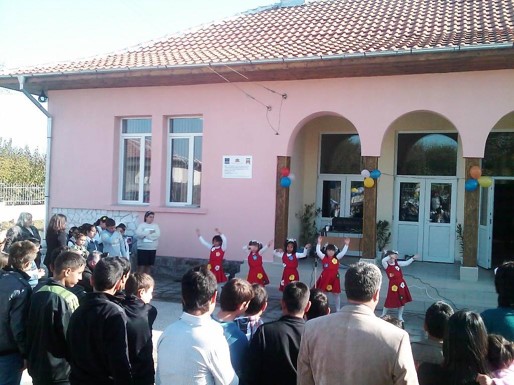